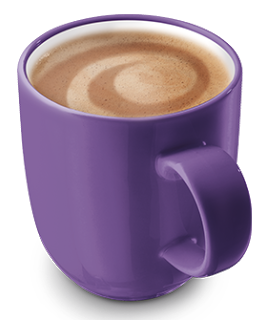 How can you make the best hot chocolate?
25 February 2016
Solutes, solvents and solutions
Lesson Objectives:
Recall words used to describe mixtures and solutions
Explain why filtering cannot be used to separate solutes from solvents
When hot chocolate powder is dissolved in
hot water we form a chocolate drink
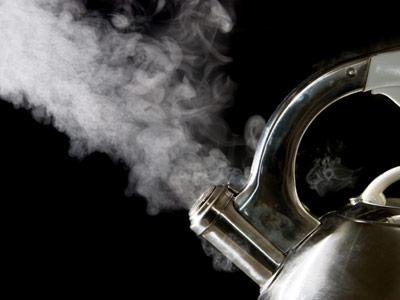 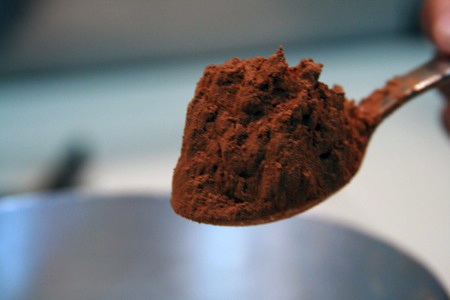 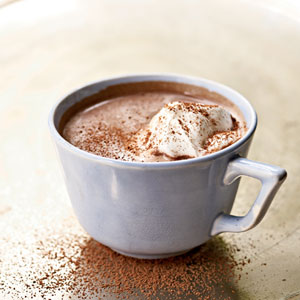 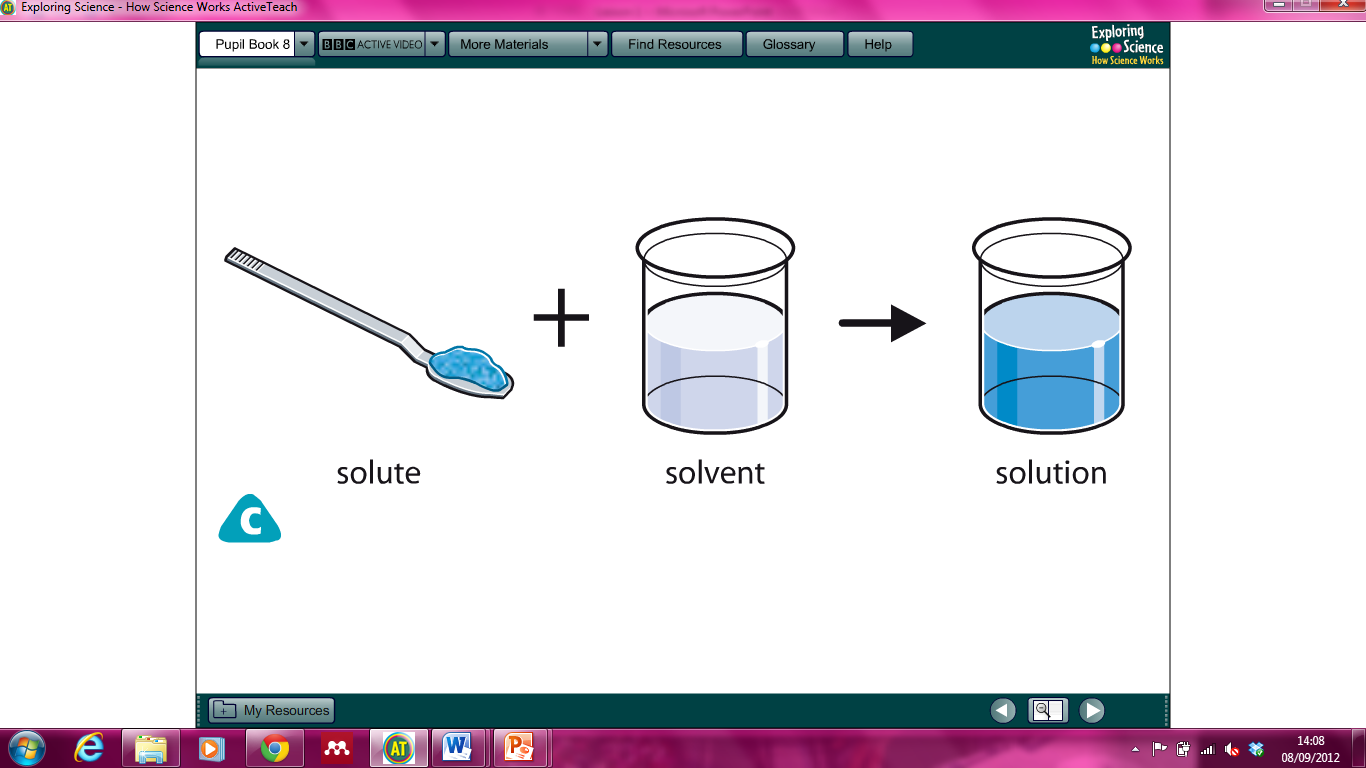 The solid dissolved in a liquid is called the solute

The liquid the solid is dissolved in is called the solvent

A solid dissolved in a liquid makes a solution
Solvent, Solute & Solution
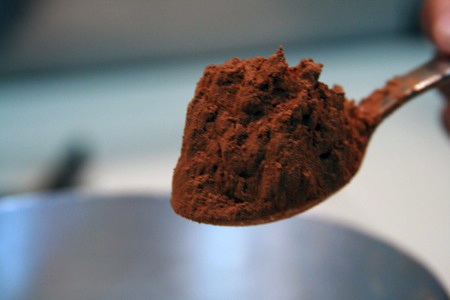 Powder = solute
Substance that gets dissolved
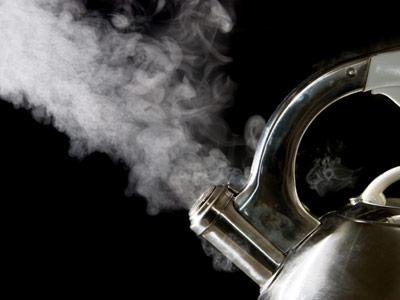 Water = solvent 
Substance that does the dissolving
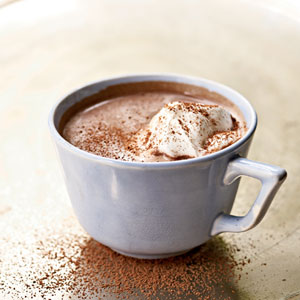 Drink = solution 
Solute dissolved in solvent
For the following slides name:

The solute
The solvent
The solution
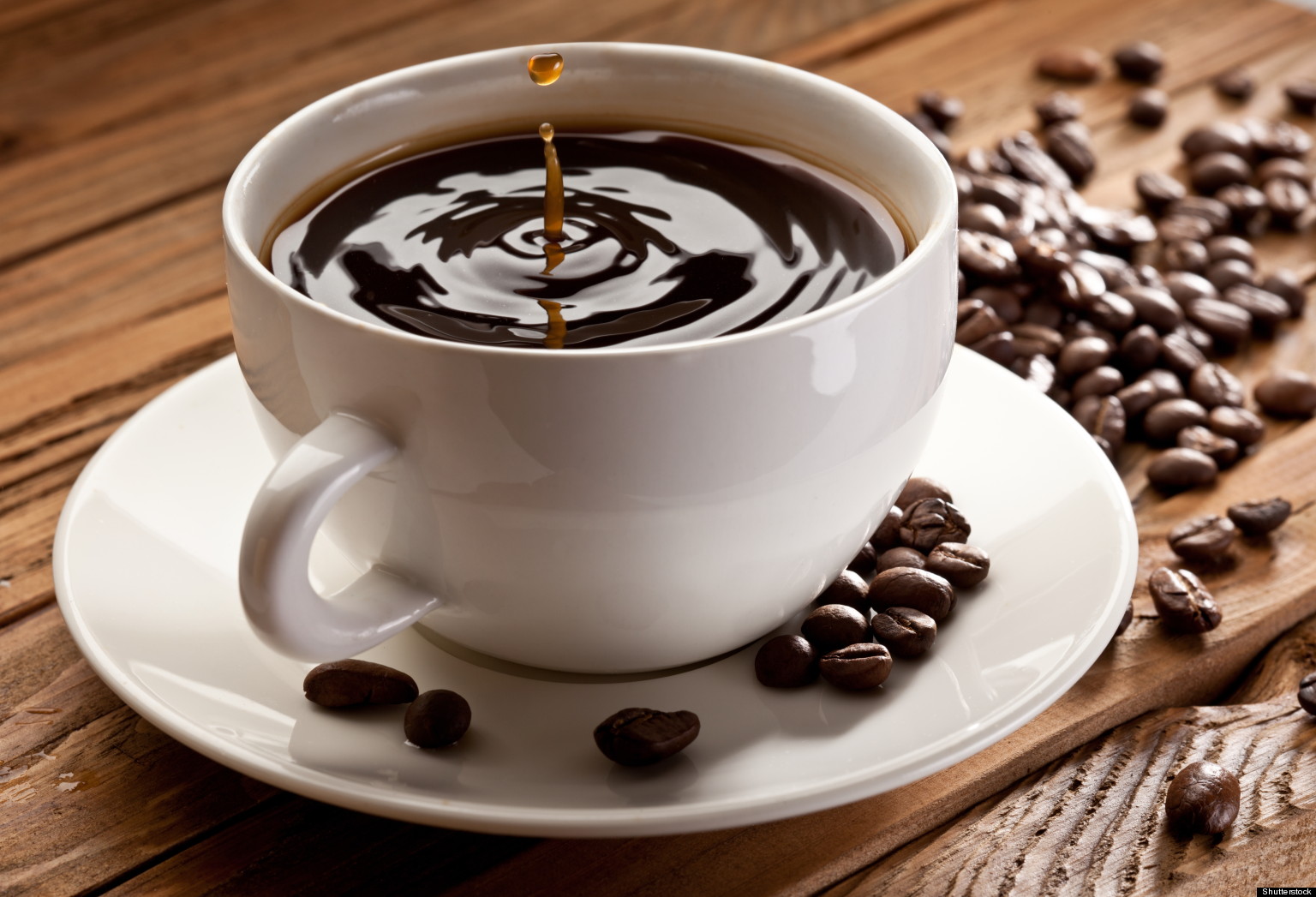 1
[Speaker Notes: Coffee
Solute – coffee granules
Solvent – water
Solution - coffee]
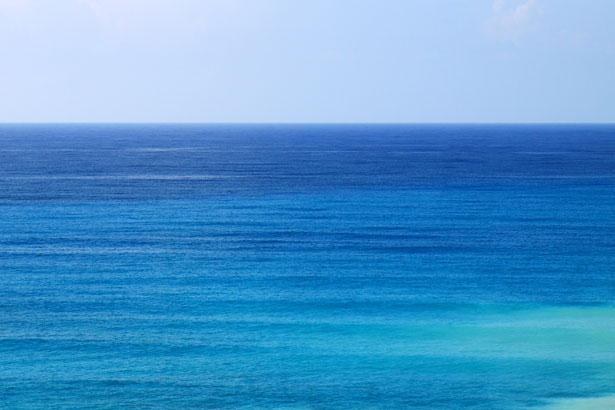 2
[Speaker Notes: Salt water
Solute – NaCl
Solvent – water
Solution – salt water]
Task
Think, Pair, Share:
With your partner, think of any solute, solvent
and solutions in the home.

Be prepared to share your answers with the class
Class Ideas
Task
Group the following into whether they are
solvent, solutes or solutions:

1) Gravy, gravy granules, hot water
2) Coffee granules, hot water, cup of coffee
3) Sea, water, salt
How are you doing so far?
What do we mean by solvent, solute and solution?
Can we give examples?
What do we mean by insoluble or soluble?
Can you group solids into soluble or insoluble?
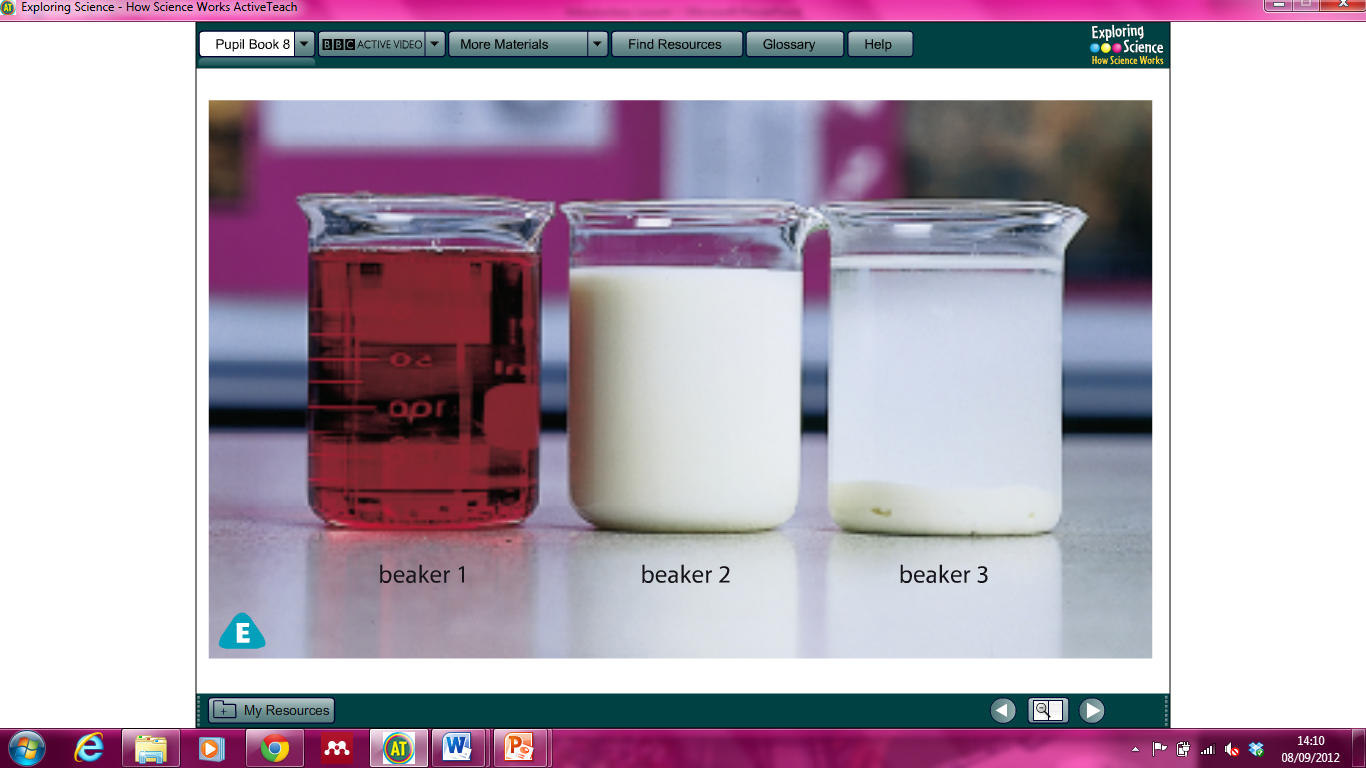 A solution is always transparent (see through). If a liquid is cloudy or opaque then it is not a solution.
Not all solids dissolve in water
Flour and sand do not dissolve in water
They are both INSOLUBLE

INSOLUBLE = does not dissolve
SOLUBLE = does dissolve

Something may be insoluble in water but soluble in other solvents, e.g. oil, alcohol, acetone.
What do these mean?
Hot chocolate powder dissolves in water. 
We say that it is soluble


Cheese doesn’t dissolve in water.
 We say it is insoluble
Practical
Aim:
To find out whether a group of solids are soluble or insoluble

Method:
Add a spatula of solid to your test tube.
Add 5ml water to the test tube
Place stopper on top of the test tube
With your thumb on top of the stopper, shake the test tube up and down 25 times.
Record your result in the table
HINT: If you can see through the liquid straight after shaking, the substance is soluble. Sometimes the see through liquid is coloured.
Results
Conclusion
The following solids are insoluble in water: …
We know this because…
Extension: Worksheet
[Speaker Notes: This is an extension for both the lower ability students and the higher ability students. 

Support:
Worksheet 8D L2a
 
Extension:
Worksheet 8D L2b]
Particle Model
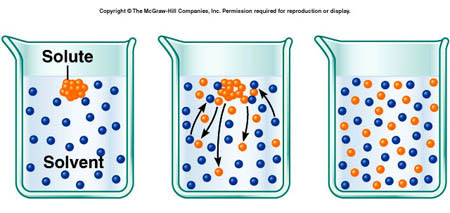 When a solute (solid) dissolves, the particles gain energy from the solute (liquid).
They break apart from each other and mix with the solvent forming a solution.
Filtering Separates Insoluble Solids
Dissolved solids have broken up into separate particles.
They can fit through the tiny holes in the filter paper.
Insoluble solids are stuck in clumps and are too big to fit through the filter paper.
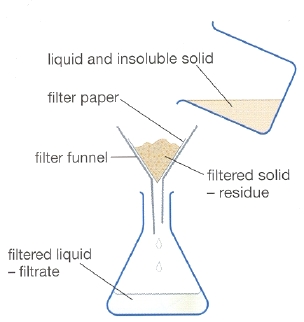 Do you have the solution?
What do we mean by solvent, solute and solution?
Can we give examples?
What do we mean by insoluble or soluble?
Can you group solids into soluble or insoluble?
Plenary
Correct the following sentences and write them into your books:

The solvent dissolves in the solute to make a solution
Solutions are always opaque
Something that will not dissolve is called soluble